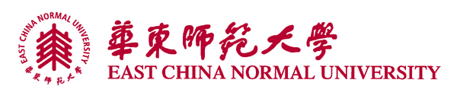 第一讲
数值积分及其应用
—— 自适应数值积分
1
误差分析
定理：设 I 是定积分精确值，Tn是由梯形法计算出来的近似值，若 f(x)C2[a, b]，则存在 (a, b)，使得
定理：设 I 是定积分精确值，Sn 是由抛物线法计算出来的近似值，若 f(x)C4[a, b]，则存在 (a, b)，使得
注：抛物线法事实上使用了 2n+1 个节点
2
自适应数值积分
取等分点的缺点
当被积函数在部分区域变化较剧烈，而其他部分变化较平缓时，采用等分点会增加工作量，效率低下。
自适应数值积分
变化剧烈的地方取较小步长，在变化平缓的地方取较大步长，使得在满足计算精度的前提下工作量尽可能小。
作业：试给出梯形法的递推计算公式：Tk
（n=21, 22, 23, 24, ..., 2k, ... ，即对积分区间不断对分）
3
自适应梯形法
算法：基于梯形法的自适应数值积分
递归算法
(1) 取当前积分区间 (x0 , x1)=(a, b)；
(2) 用梯形公式计算函数在当前积分区间上的积分近似值；
(3) 判断近似值的误差，若满足要求，则该值即为该区间上的计算结果，该区间的计算过程结束。
(4) 否则，将区间二等分：令 xc =(x0 + x1)/2，分别将子区间 (x0 , xc) 和 (xc , x1) 设为当前积分区间，重复步骤 (2)-(4)，直到它们的计算误差满足要求，然后将子区间 (x0 , xc) 和 (xc , x1) 上的计算结果之和作为区间 (x0 , x1) 上的计算结果；
梯形公式：
4
自适应梯形法
问题：如何判断近似值的误差是否满足要求？
设给定的误差限为 
“误差等分布原则”：小区间上的误差满足：
设当前计算区间为 (x0 , x1)，梯形公式的计算误差：
当区间长度较小时， 可用中点 xc 代替
用二阶差商近似二阶导数值（Taylor展开，板书），可得
5
自适应梯形法
近似值满足要求的判断准则
由于需要计算中点的函数值，因此我们可以利用该函数值来给出更好的积分近似值
进一步改进
误差：
新近似值的误差判断准则
6
自适应梯形法
算法：基于梯形法的自适应数值积分
function trap_adap(a,fa,b,fb,tol,F)
  if (a=b) return 0
  xc=(a+b)/2; h=b-a; T0=h*(fa+fb)/2;
  if (xc=a or xc=b) return T0
  fc=F(xc); T1=(T0+fc*h)/2; err=|T1-T0|
  if err>h*tol then
    return trap_adap(a,fa,xc,fc,tol,F) +              + trap_adap(xc,fc,b,fb,tol,F)
  else
    return T1
  end if
end function
7
自适应梯形法举例
例：用自适应梯形法计算下面积分的近似值
ex_trap_adap.m
8
自适应抛物线法
算法：基于抛物线法的自适应数值积分
递归算法
(1) 取当前积分区间 (x0 , x1)=(a, b)；
(2) 用抛物线公式计算函数在当前积分区间上的积分近似值；
(3) 判断近似值的误差，若满足要求，则该值即为该区间上的计算结果，该区间的计算过程结束。
(4) 否则，将区间二等分：令 xc =(x0 + x1)/2，分别将子区间 (x0 , xc) 和 (xc , x1) 设为当前积分区间，重复步骤 (2)-(4)，直到它们的计算误差满足要求，然后将子区间 (x0 , xc) 和 (xc , x1) 上的计算结果之和作为区间 (x0 , x1) 上的计算结果；
抛物线公式：
9
自适应抛物线法
问题：如何判断近似值的误差是否满足要求？
设给定的误差限为 
设当前计算区间为 (x0 , x1)，抛物线公式的计算误差：
将区间二等分后，在每个小区间上使用抛物线法，可得新的近似值
10
自适应抛物线法
当区间长度较小时，可假定
根据“误差等分布原则”，         是否满足精度要求的判别准则是
为保险起见，实际计算中可使用
11
自适应抛物线法
算法：基于抛物线法的自适应数值积分
留作作业
12